How to use this PowerPoint
We have developed this PowerPoint to be used alongside the Learner attitude surveys. The aim of both this PowerPoint and the survey is that you gain useful information about the reading identities of the children you work with – so please feel free to add or adapt any questions that would help you shape delivery in your specific context.

Whilst the printable attitude surveys have been designed for pupils to do independently, or with an adult at home, this PowerPoint is designed to be displayed in class. You can show each slide and ask pupils to vote for the options they like by raising their hands. Feel free to use this as a jumping off point for conversation (e.g. if pupils vote they’d like a book group, you could ask them what kind of book group they’d like). You can also or just keep a track of what pupils vote for.
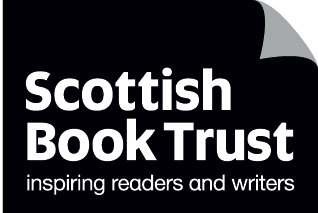 scottishbooktrust.com
What would you like from your school?
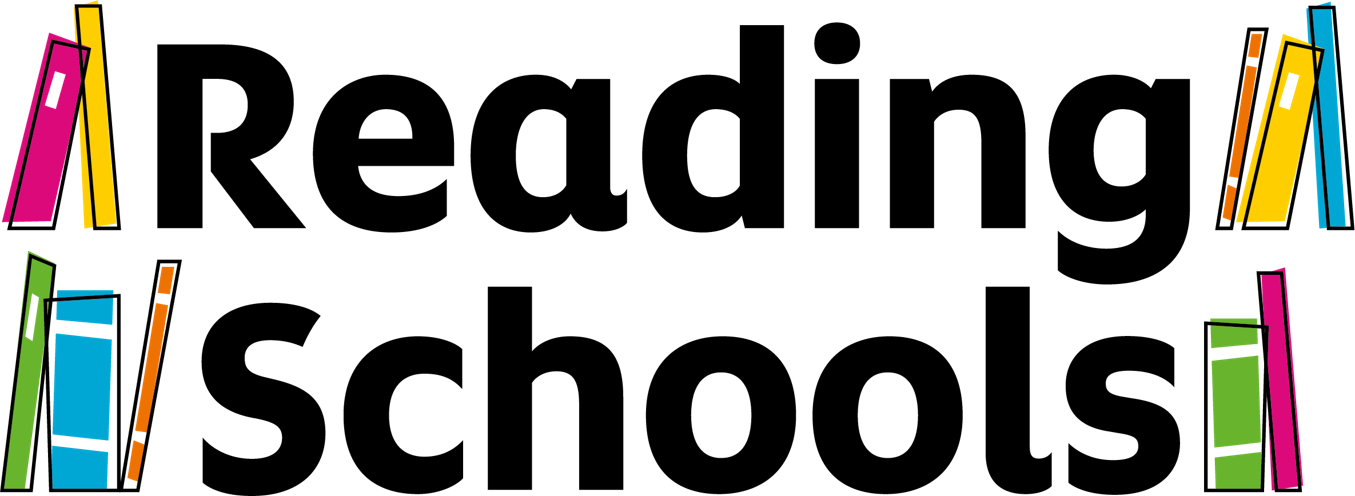 scottishbooktrust.com
How do you feel about reading?
This PowerPoint is going to ask you your opinions about reading and what you’d like to do in the school.
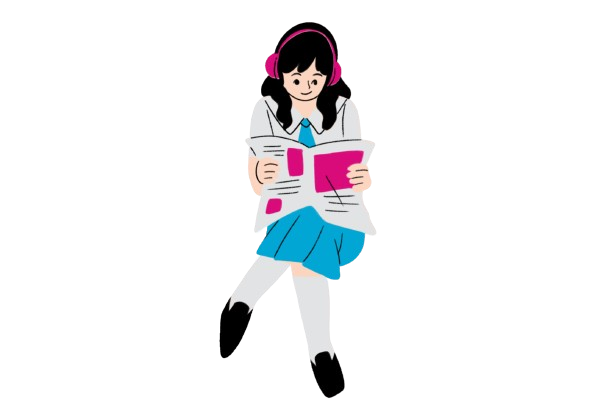 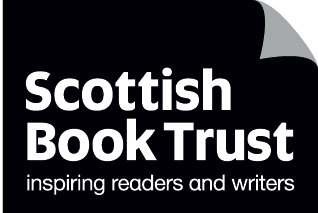 scottishbooktrust.com
How do you feel about reading?
Your teacher will ask you about certain activities you could do in your school.
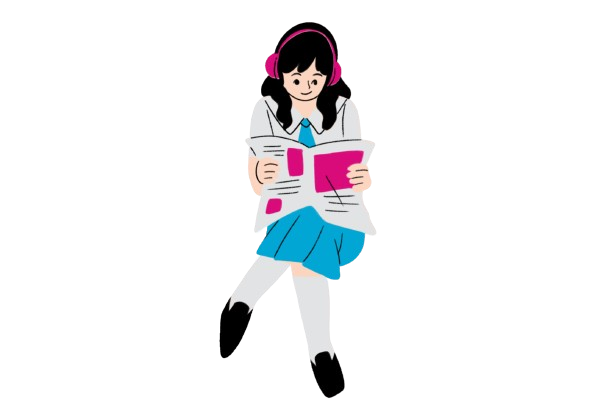 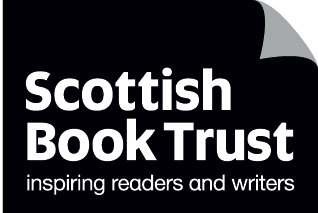 scottishbooktrust.com
How do you feel about reading?
You can raise your hand to vote for any of the ideas you’d really like to do.
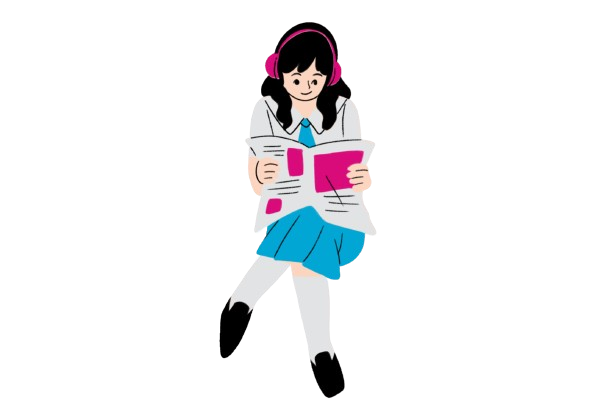 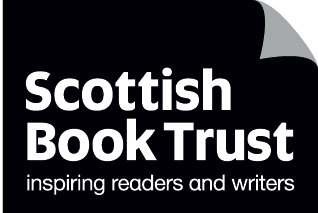 scottishbooktrust.com
How do you feel about reading?
What you vote for will help your teacher decide what to do in your school!
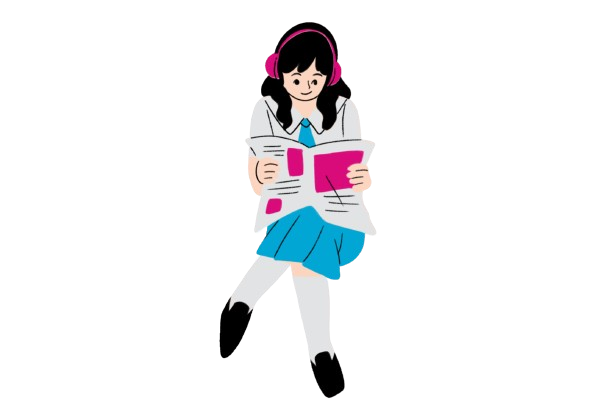 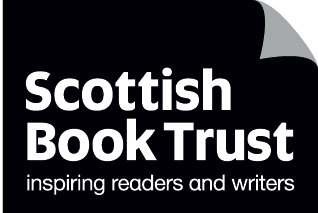 scottishbooktrust.com
What would you like to do more of at school?
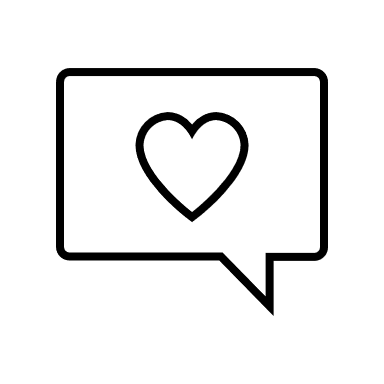 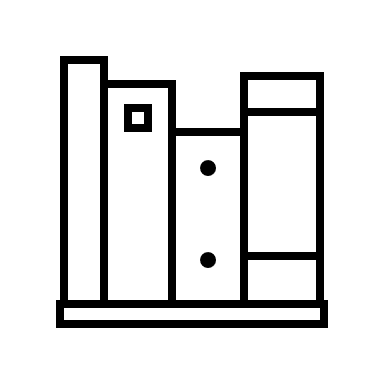 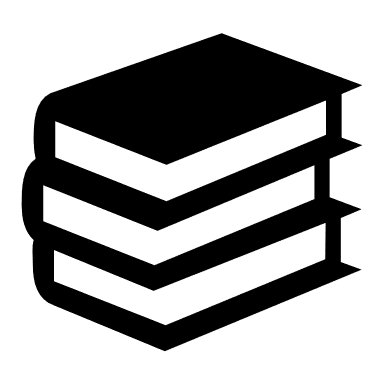 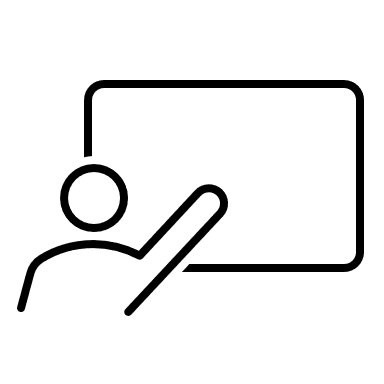 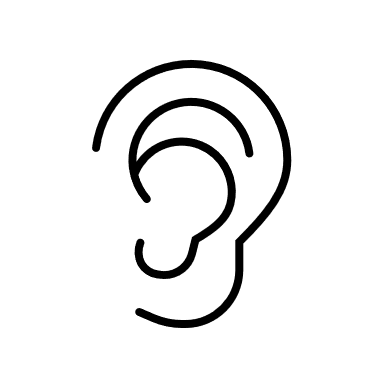 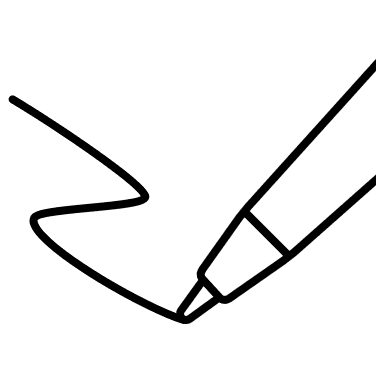 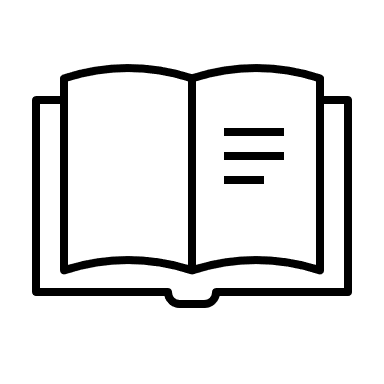 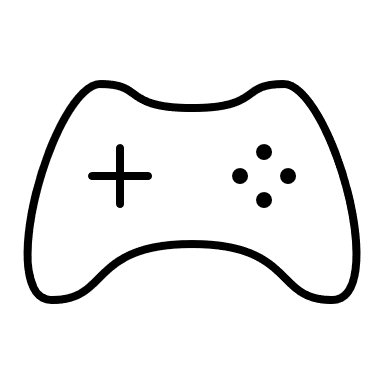 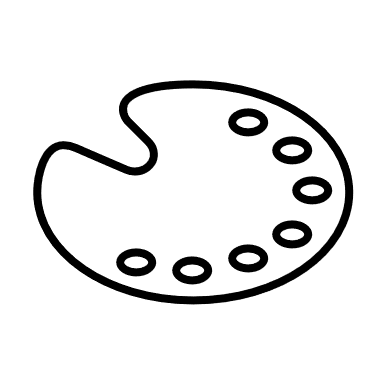 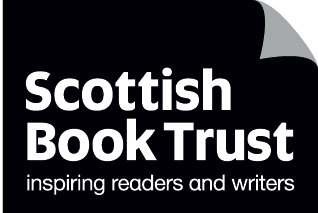 scottishbooktrust.com
What would you like to do more of at school?
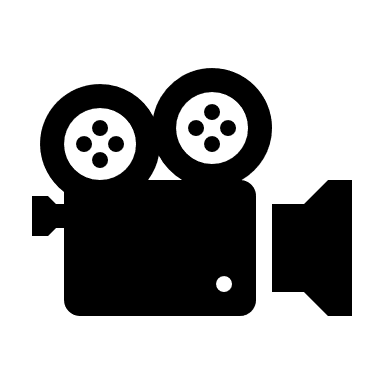 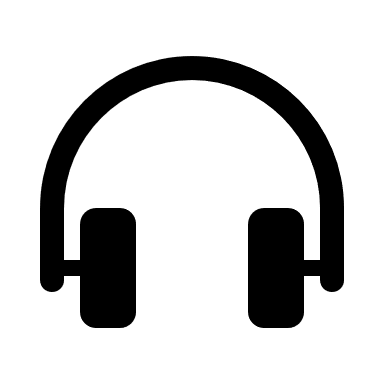 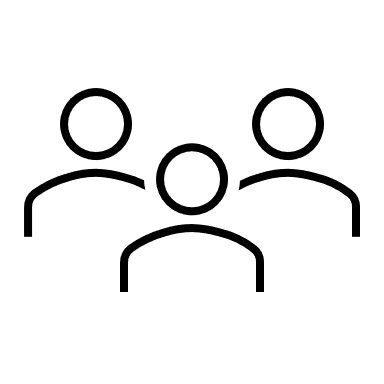 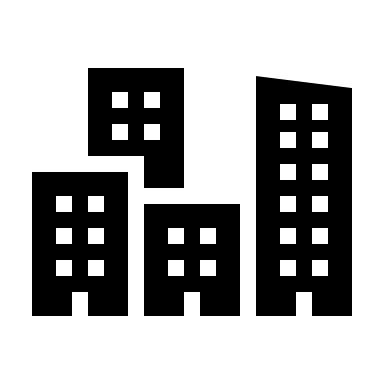 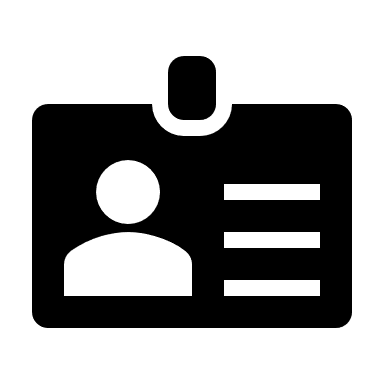 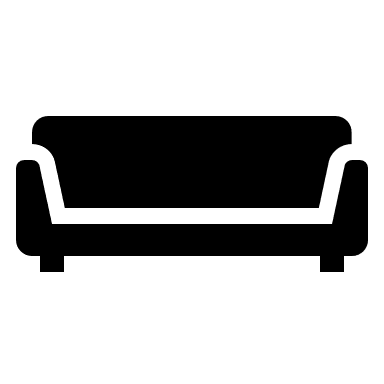 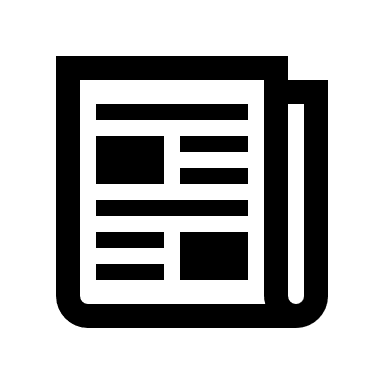 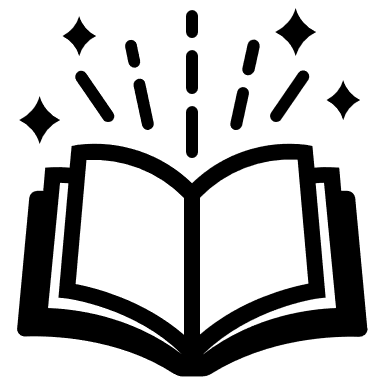 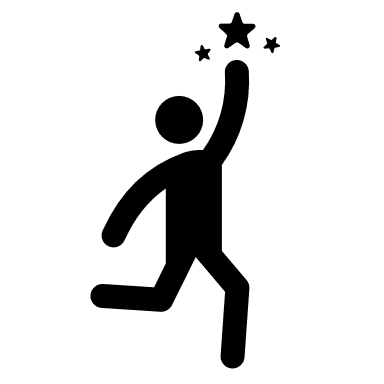 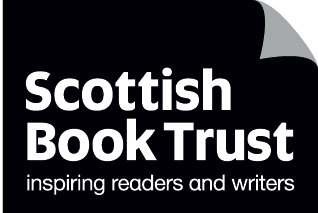 scottishbooktrust.com
Thank you
readingschools@scottishbooktrust.com
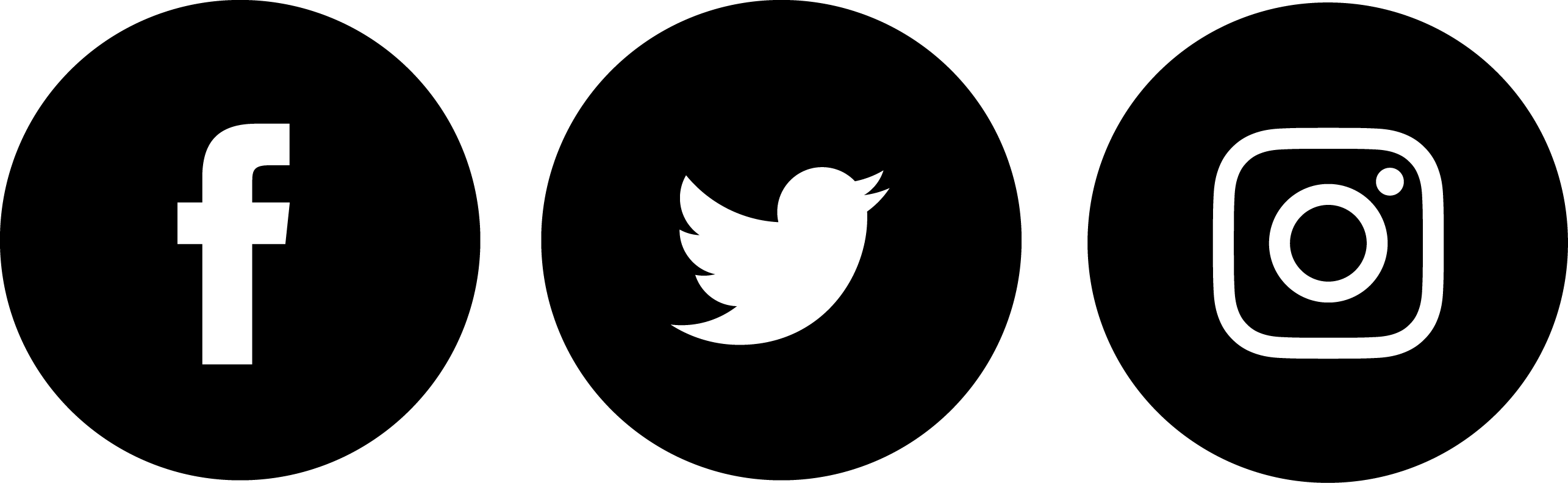 Scottish Book Trust is a national charity changing lives through reading and writing. Registered company SC184248 | Scottish charity SC027669